Error Detection in Linacs with Machine Learning TechniquesJonathan Edelen, Kathryn Wolfinger, Matt Kilpatrick, Joshua Einstein-Curtis (RadiaSoft), Mike Wallbank, Dean Edstrom, Jonathan Jarvis (Fermilab)
March 14th 2024

FAST/IOTA Collaboration Meeting
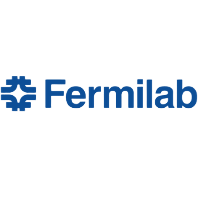 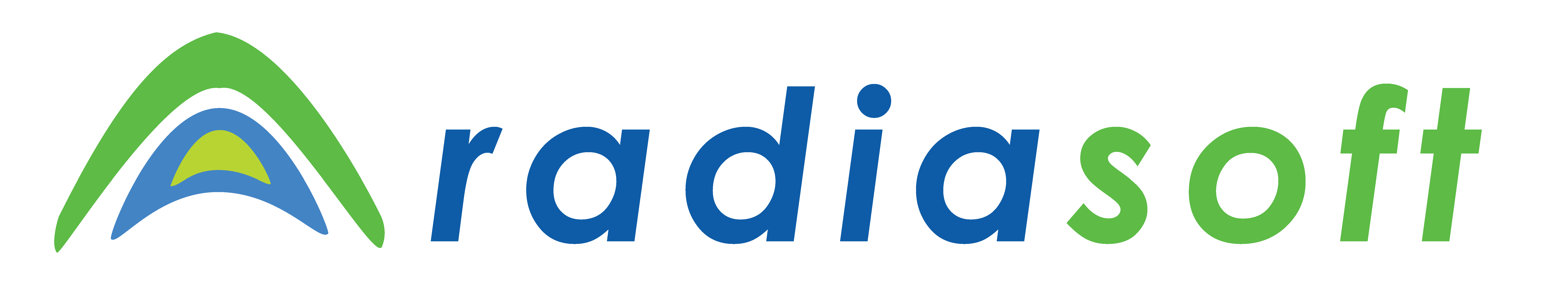 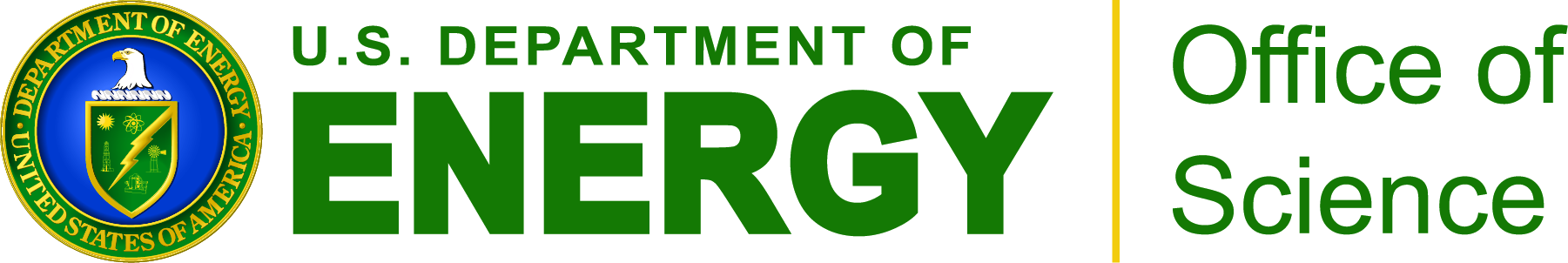 1
Batavia IL, USA | radiasoft.net
Outline
Machine learning methods
Initial demonstration at Jlab
Transitioning to FAST
Initial results
Conclusions
Inverse models as a diagnostic tool
Inverse models as a diagnostic in a supervised fashion
Direct comparison between predicted settings and actual settings informs operations of a potential anomaly 
Inverse models as a diagnostic in an unsupervised fashion
Assumptions
model errors are caused by other beamline elements 
each beam-line element will have a unique error signature 
Inverse models for tuning
Minimize error between predicted settings and actual settings by varying quads
Right: model error as a function of quad strength error
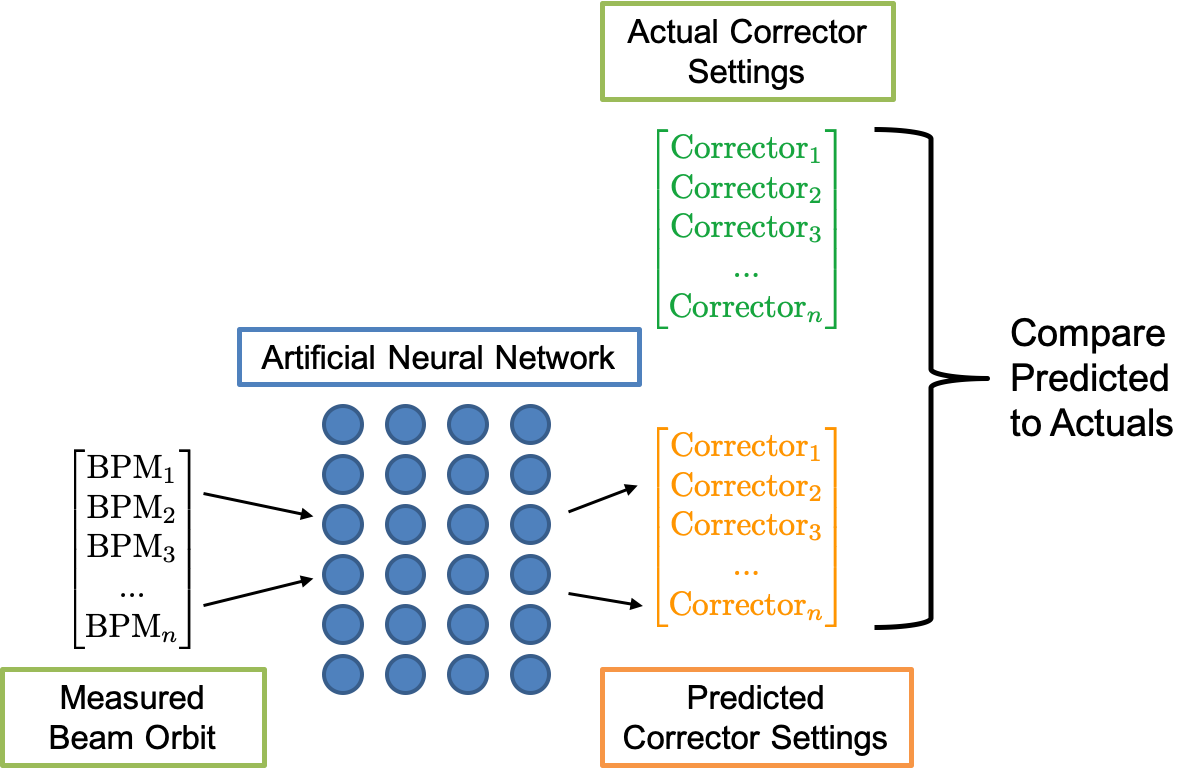 Inverse Model Anomaly Detection at CEBAF
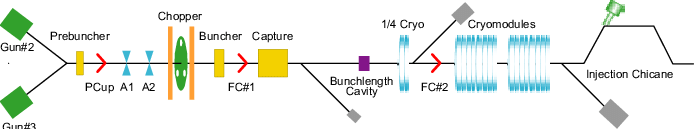 Data collected during two different operational modes. 
During normal operations 
During a dedicated machine study

Inverse model trained to predict settings from readings
Left: Model prediction vs the ground truth for the validation data from the nominal setup 
Right: Model prediction vs the ground truth for the test data
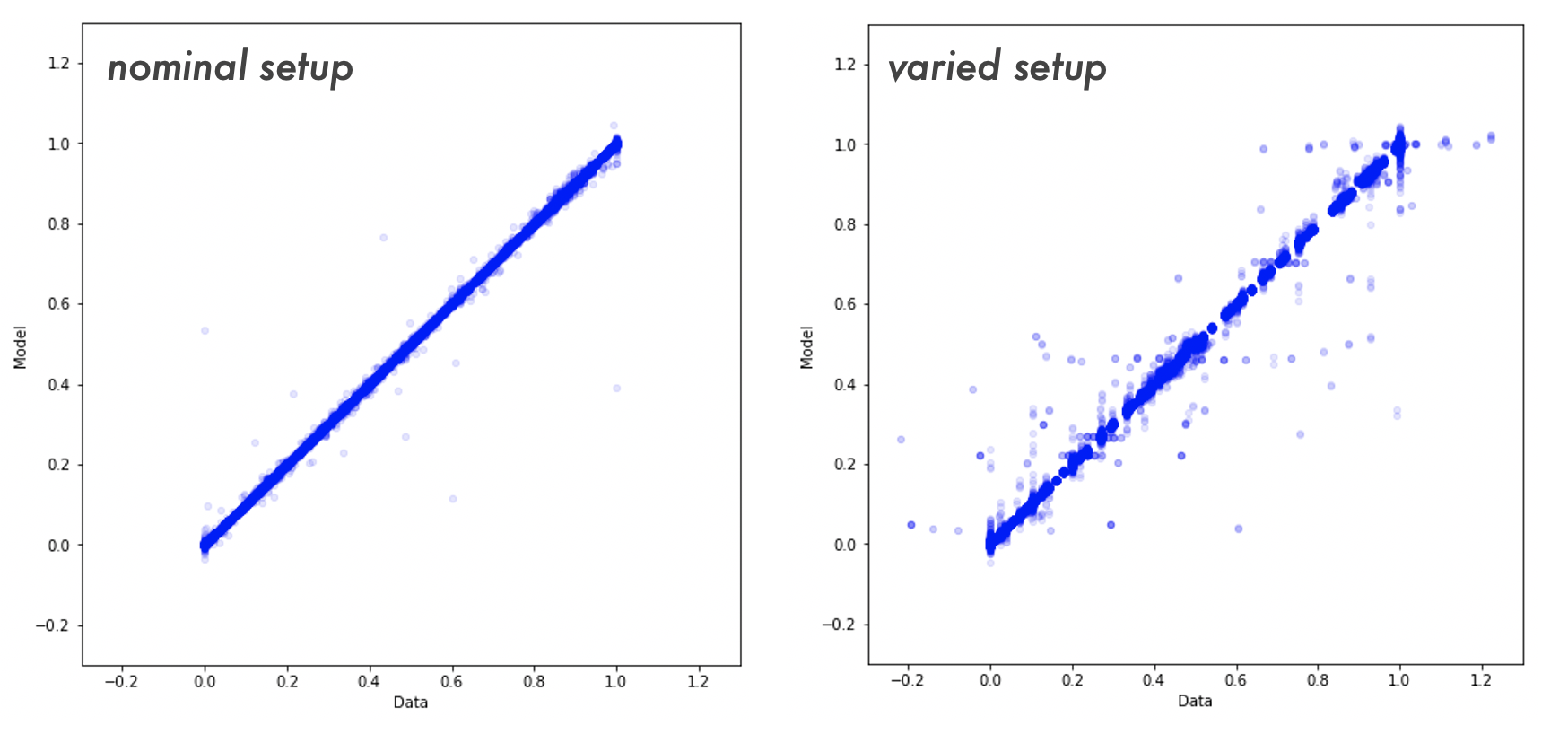 Establishing error thresholds
RMS error of the predicted settings by parameter for the machine study (left) and the nominal setup (right).
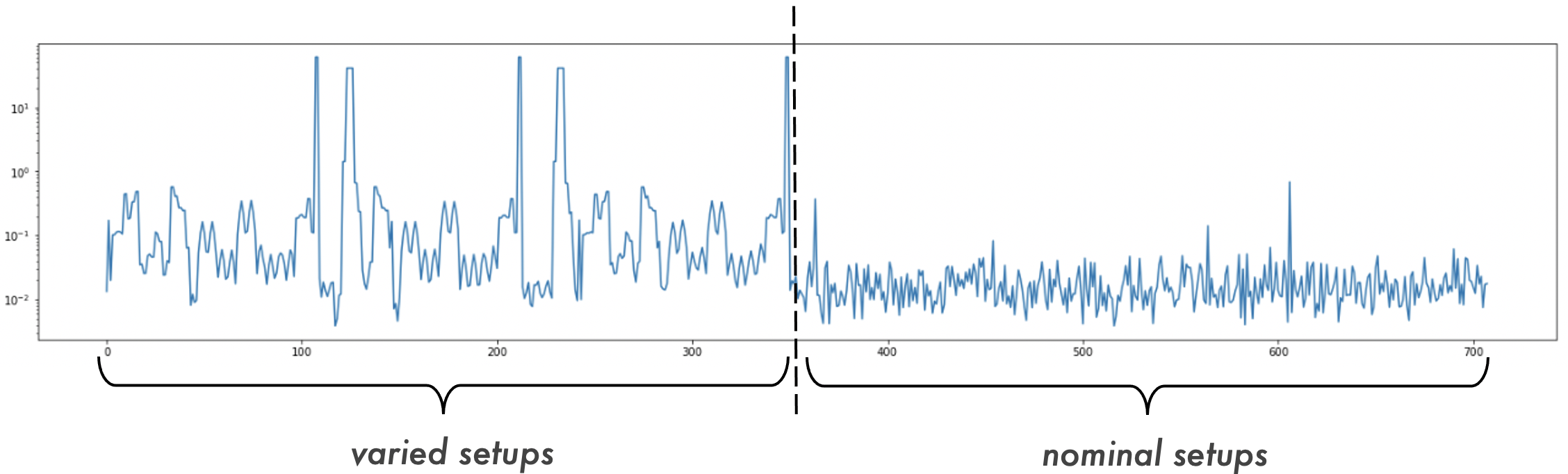 A Smart Alarm System for the CEBAF Injector
Left: T-SNE was used to reduce the dataset dimensionality
Operational data is shown in green and the study data in blue
The model correctly flagged the study data as anomalous 
The T-SNE reduction of the data also provides a strong indication that these two datasets are distinct in nature 
Right: Comparison with conventional threshold-based alarming. 
Threshold misses numerous configurations that would be undesirable by the user program
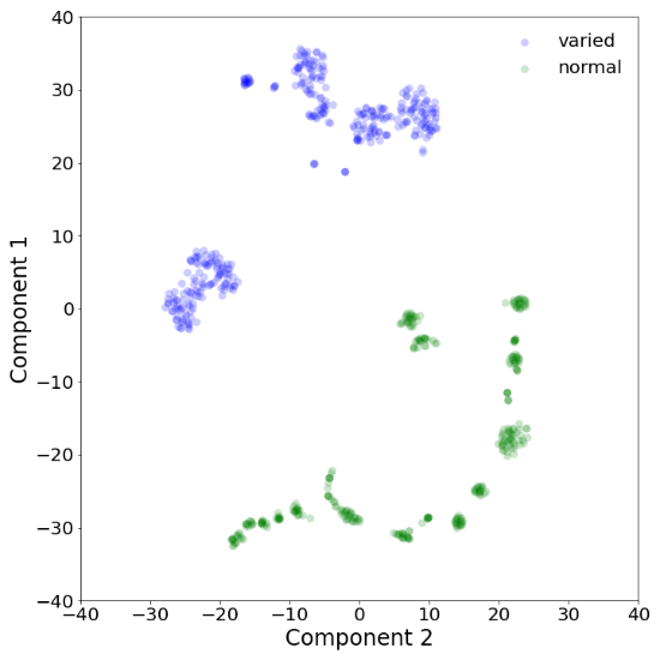 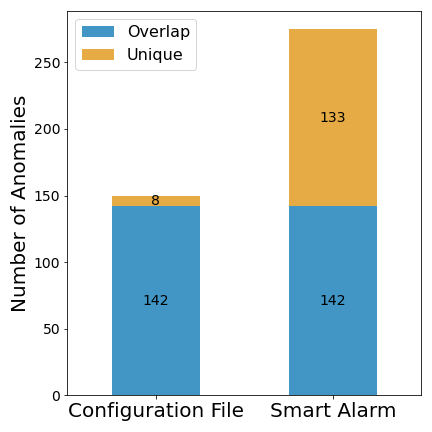 Transition to the FAST LINAC
Objective(s):
Near term: Develop model that can effectively detect anomalies in an explainable fashion → 60% complete
Longer term: Utilize anomaly detection tools to assist in automatic tuning of the machine 

Experimental plan:
Collect data during “normal” operational conditions
Train machine learning model on data archive 
Test machine learning on study data where parameters are intentionally varied 
Evaluate effectiveness at detecting anomalies 
Develop uncertainty metrics for machine learning model 
Deploy and test software during experimental run
Transition to the FAST LINAC
Objective(s):
Near term: Develop model that can effectively detect anomalies in an explainable fashion → 60% complete
Longer term: Utilize anomaly detection tools to assist in automatic tuning of the machine 

What actually happened:
Collect data during “normal” operational conditions
Train machine learning model on data archive 
Model learning not adequate
Troubles with data alignment
Identified potential logger issues
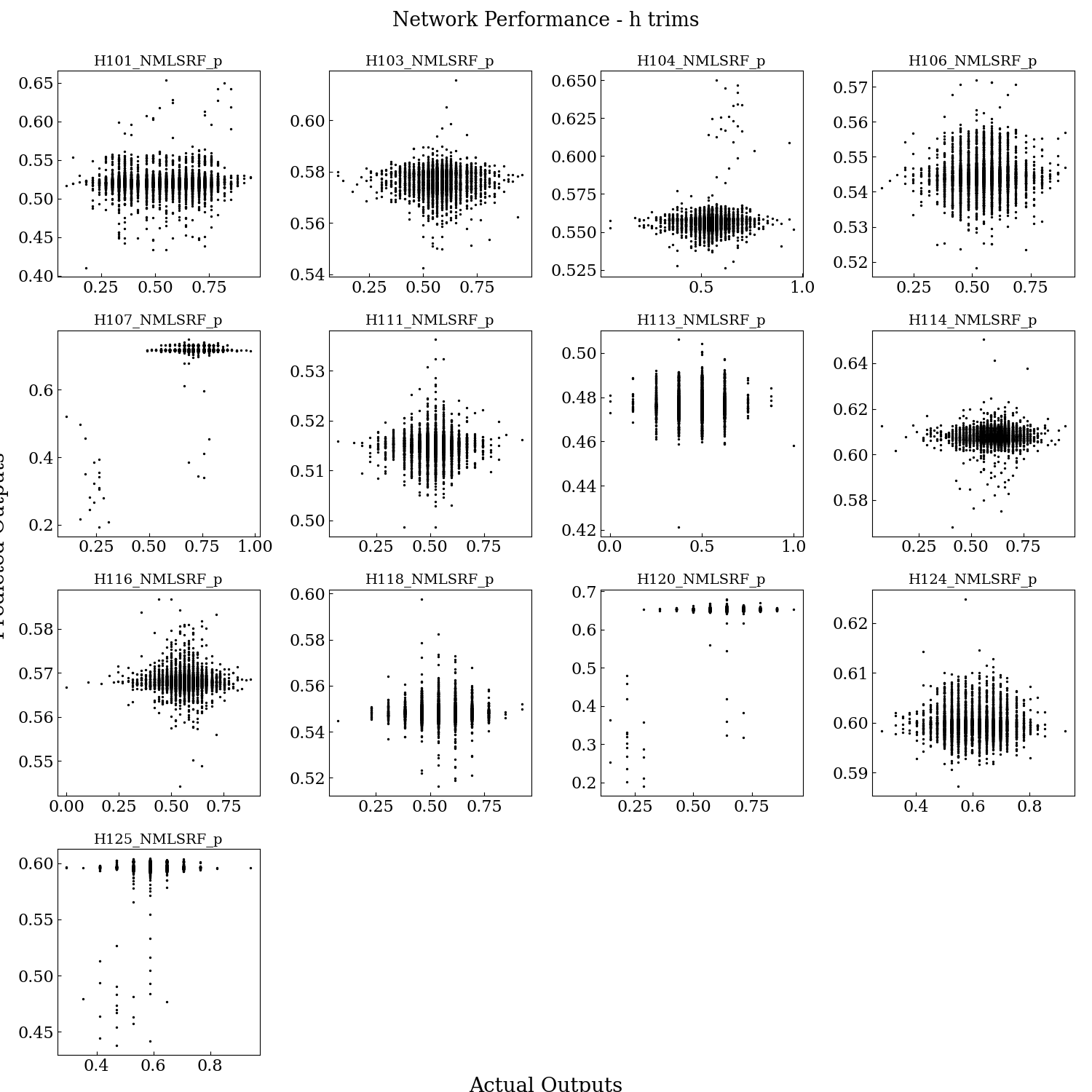 Transition to the FAST LINAC
Objective(s):
Near term: Develop model that can effectively detect anomalies in an explainable fashion → 60% complete
Longer term: Utilize anomaly detection tools to assist in automatic tuning of the machine 

What actually happened:
Collect data during “normal” operational conditions
Train machine learning model on data archive 
Model learning not adequate
Troubles with data alignment
Identified potential logger issues 
Collected study data for training 
Model learning not adequate
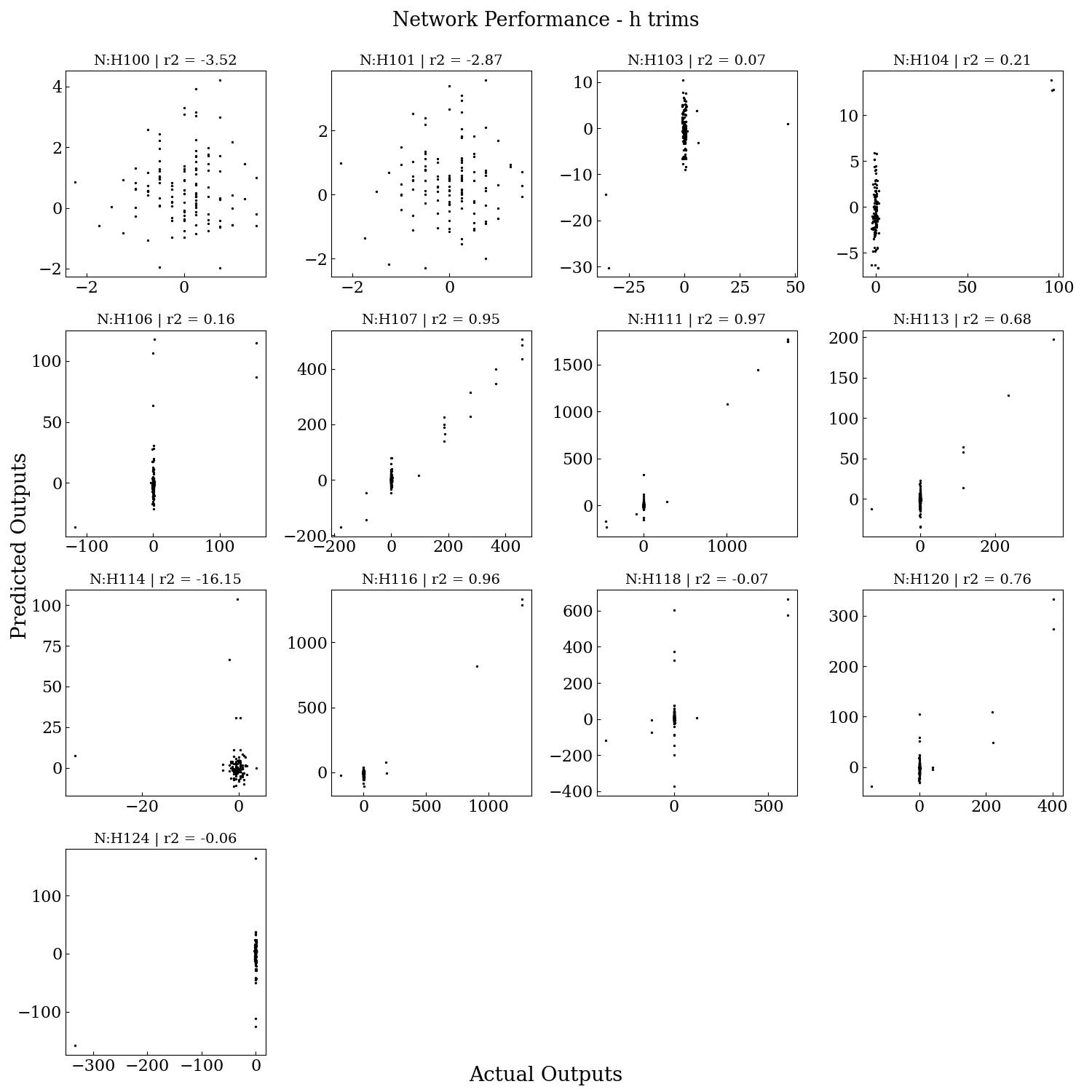 Transition to the FAST LINAC
Objective(s):
Near term: Develop model that can effectively detect anomalies in an explainable fashion → 60% complete
Longer term: Utilize anomaly detection tools to assist in automatic tuning of the machine 

What actually happened:
Collect data during “normal” operational conditions
Train machine learning model on data archive 
Model learning not adequate
Troubles with data alignment
Identified potential logger issues 
Collected study data for training 
Model learning not adequate 
Collected new study data for more training 
Model learning not adequate
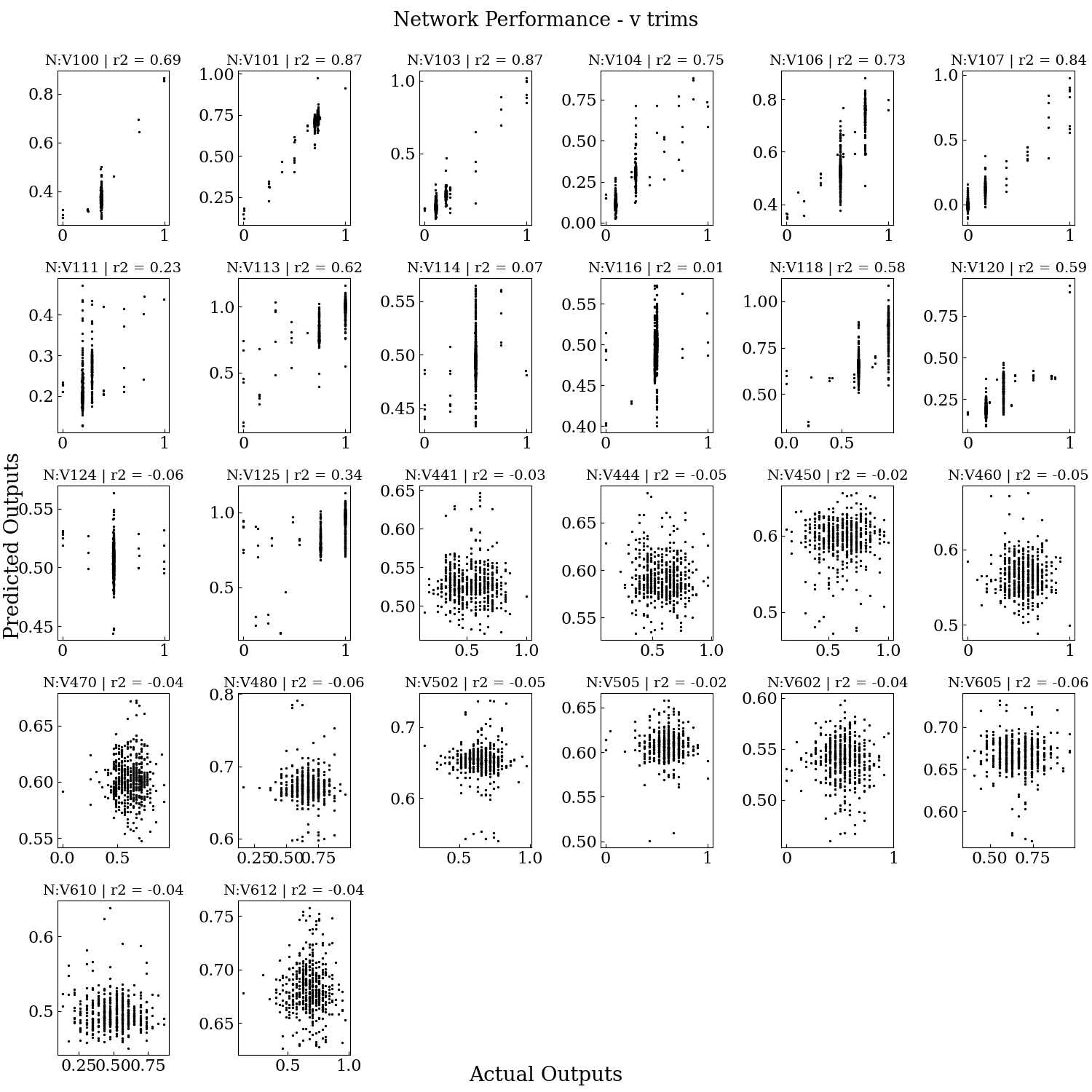 Transition to the FAST LINAC
Objective(s):
Near term: Develop model that can effectively detect anomalies in an explainable fashion → 60% complete
Longer term: Utilize anomaly detection tools to assist in automatic tuning of the machine 

What actually happened:
Collect data during “normal” operational conditions
Train machine learning model on data archive 
Model learning not adequate
Troubles with data alignment
Identified potential logger issues 
Collected study data for training 
Model learning not adequate 
Collected new study data for more training 
Model learning not adequate 
Contemplate giving up 
Try to see if anomaly detection is possible even with a bad sub optimal model
Transition to the FAST LINAC
Objective(s):
Near term: Develop model that can effectively detect anomalies in an explainable fashion → 60% complete
Longer term: Utilize anomaly detection tools to assist in automatic tuning of the machine 

What actually happened:
Collect data during “normal” operational conditions
Train machine learning model on data archive 
Model learning not adequate
Troubles with data alignment
Identified potential logger issues 
Collected study data for training 
Model learning not adequate 
Collected new study data for more training 
Model learning not adequate 
Contemplate giving up 
Try to see if anomaly detection is possible even with a bad sub-optimal model 
Success! … sort of
Identifying archiver issues
Time alignment efforts with archive data revealed inconsistencies 
Comparison of scripted data logging with archiver 
Study on 10-6 scanned trims and recorded BPMs for model development and testing
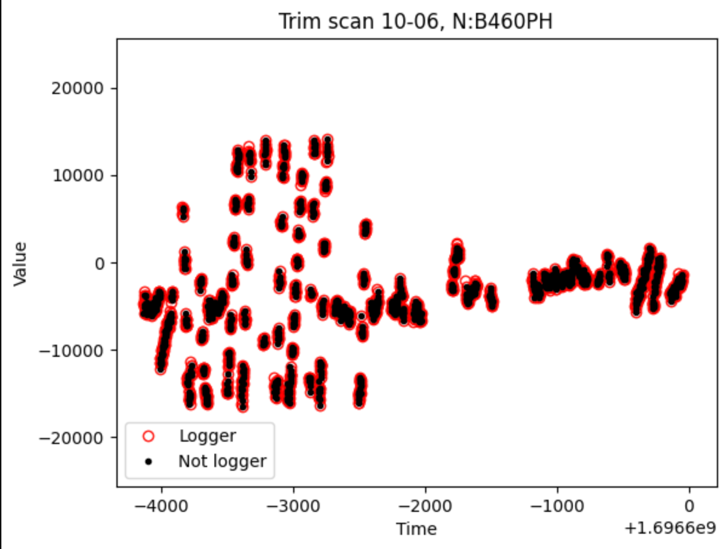 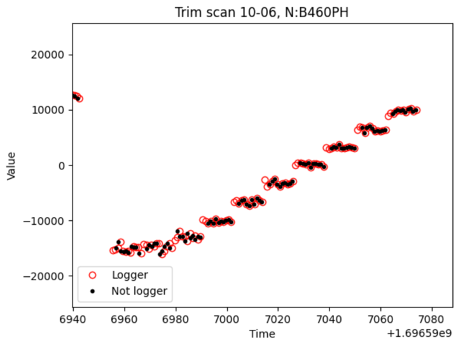 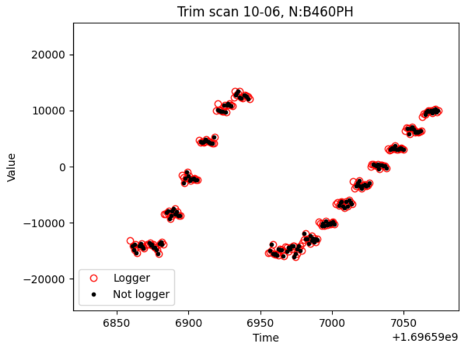 Initial model training results
We trained a model on only the 10-06 study data. Then, we applied that model to the archiver data and study data. The following plots show the error of the model predictions. 
Note, we are considering an archiver timeframe on 10-06 when dedicated study data was collected and an archiver timeframe on 10-13 when no dedicated study was run.
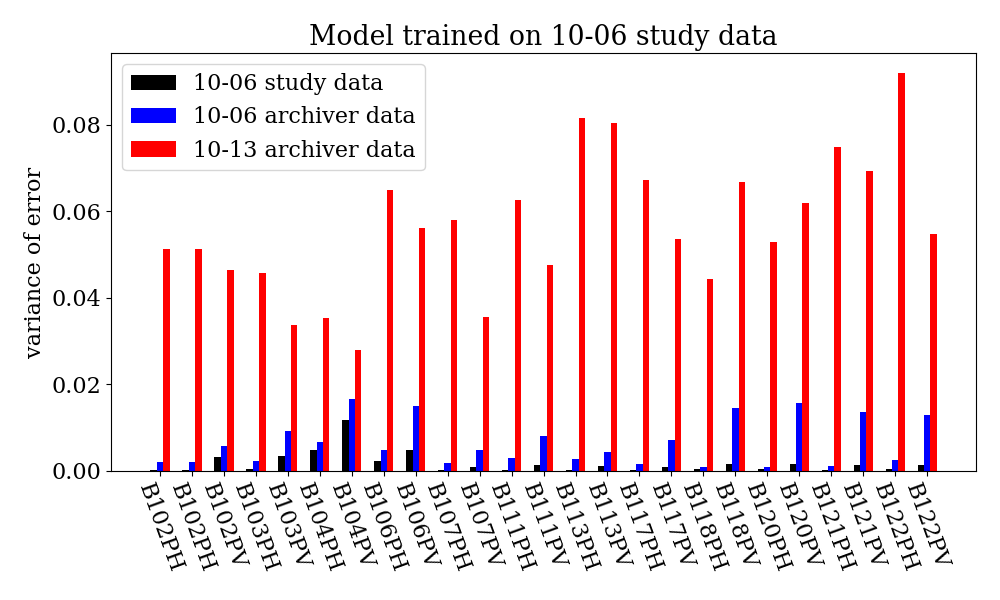 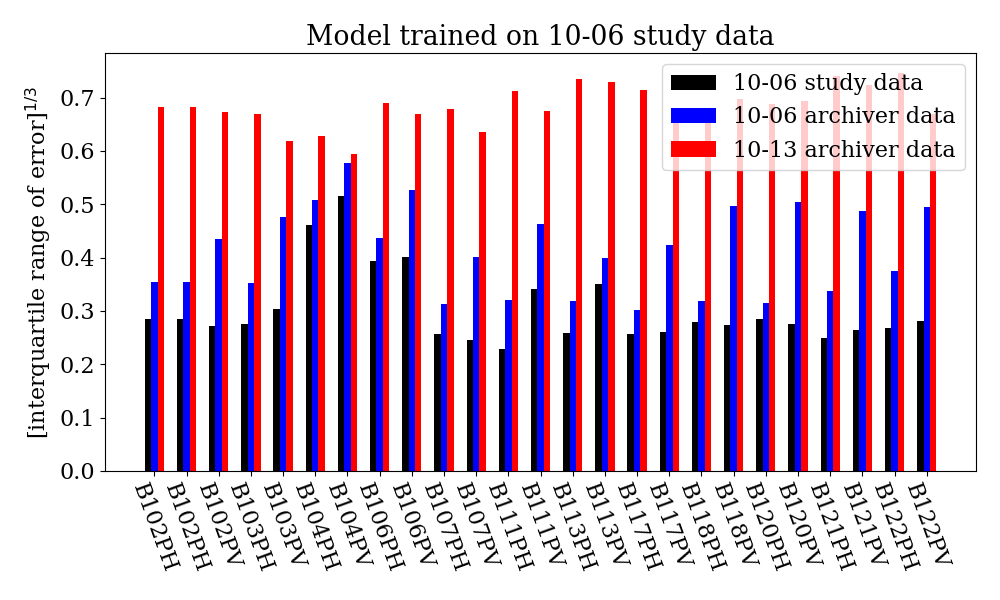 Understanding the training and testing data
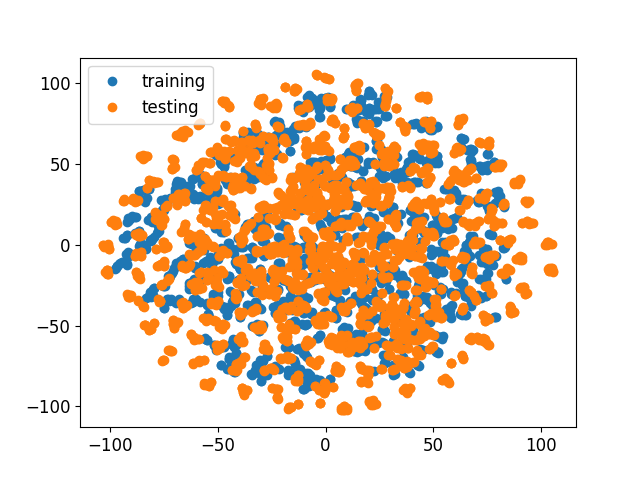 Training data collected from the data logger between studies ~ Oct 13
Testing data collected from script during machine studies on Oct 6
Bar plots showing the median and interquartile range
BPMs (bottom left): Correctors (bottom right)
T-sne dimensionality reduction 
Example-by-example (right top)
Model parameters (right bottom)
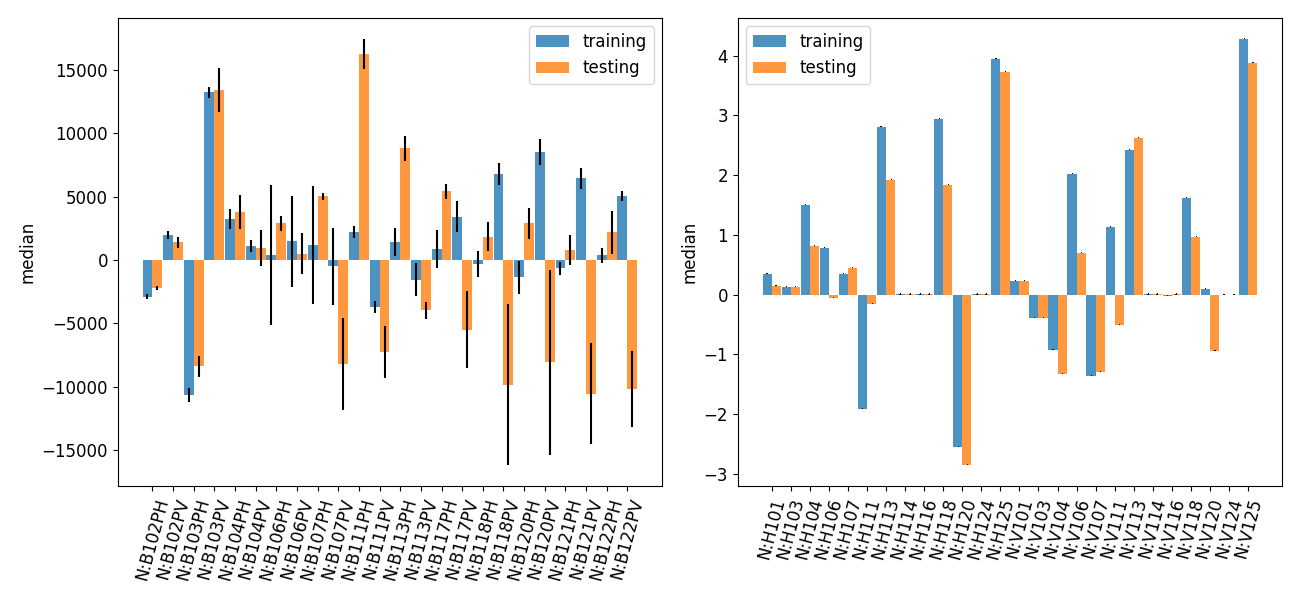 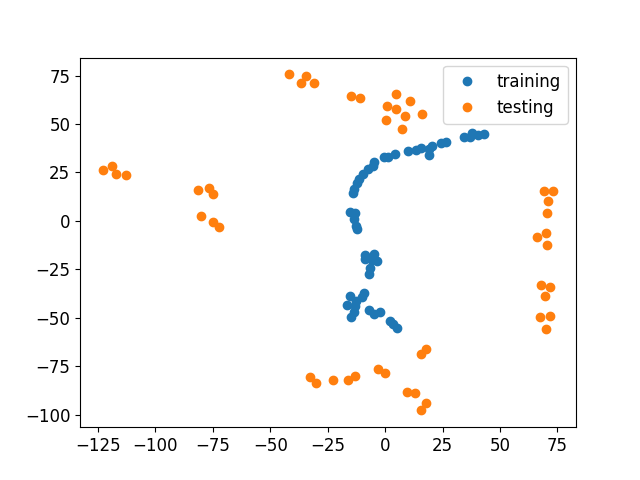 Initial machine learning studies
Model is trained on operations data and tested on study data
Study was conducted on 6 October: Both scripted data collection and data logger collection
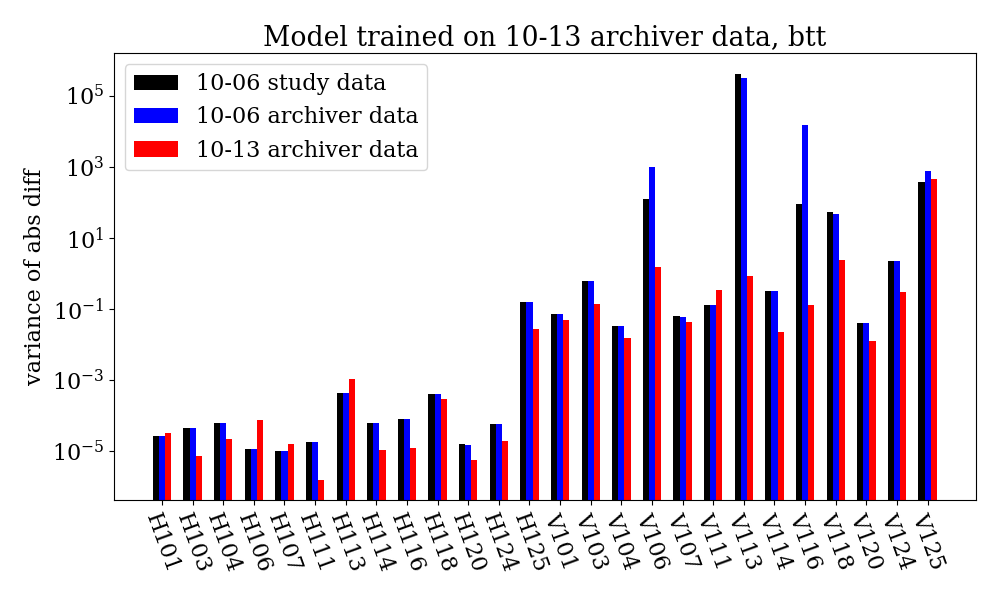 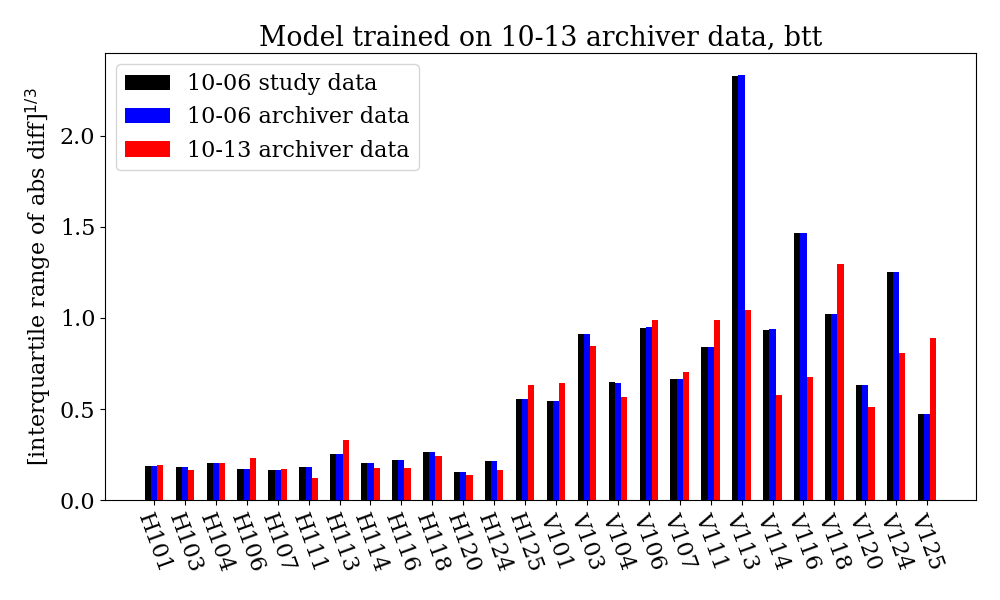 Predicting the trim settings from the BPMs
Prediction errors for the horizontal trims 
For the min (left) and max (right) trim setting during the study
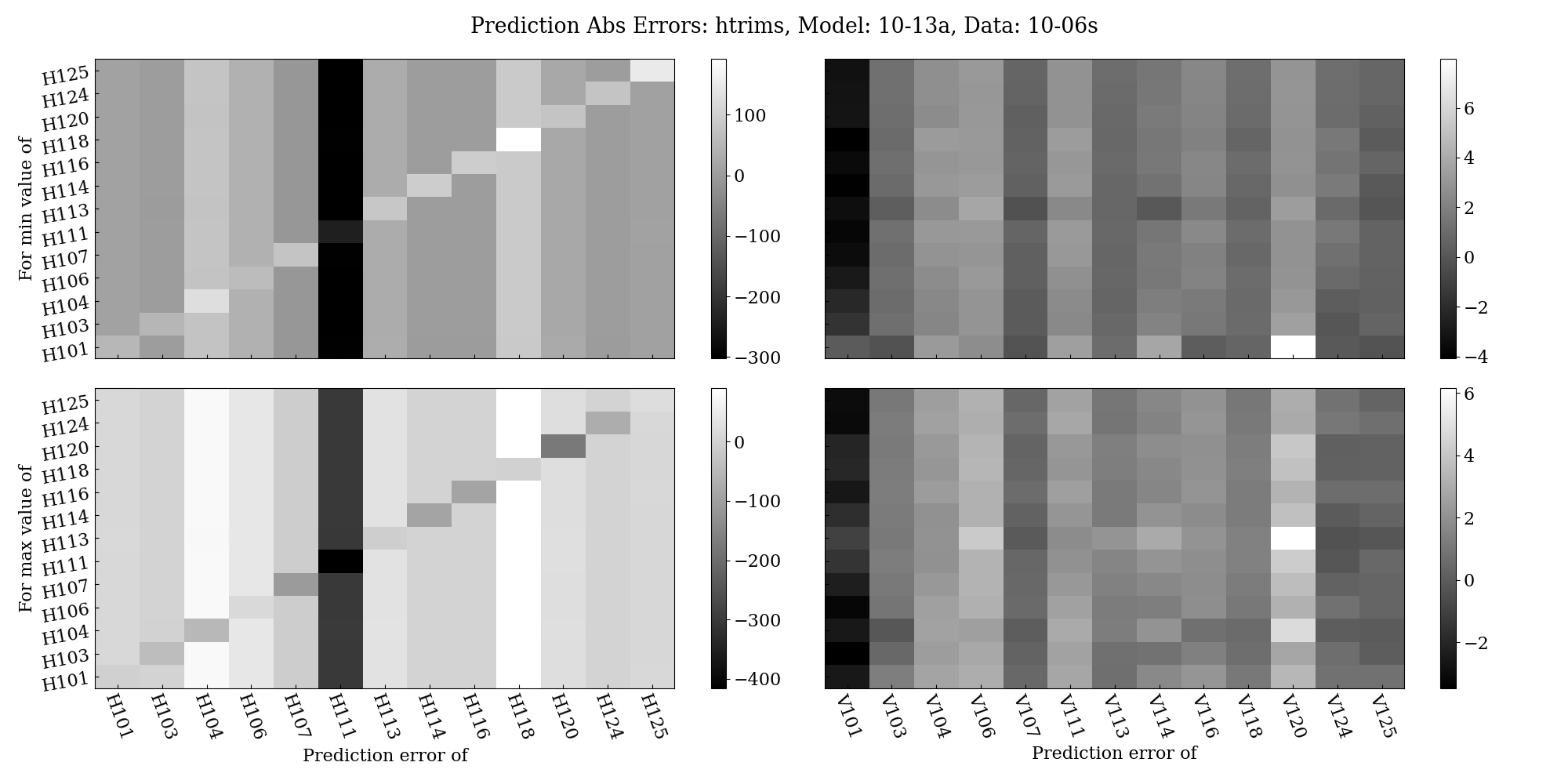 Predicting the trim settings from the BPMs
Prediction errors for the vertical trims 
For the min (left) and max (right) trim setting during the study
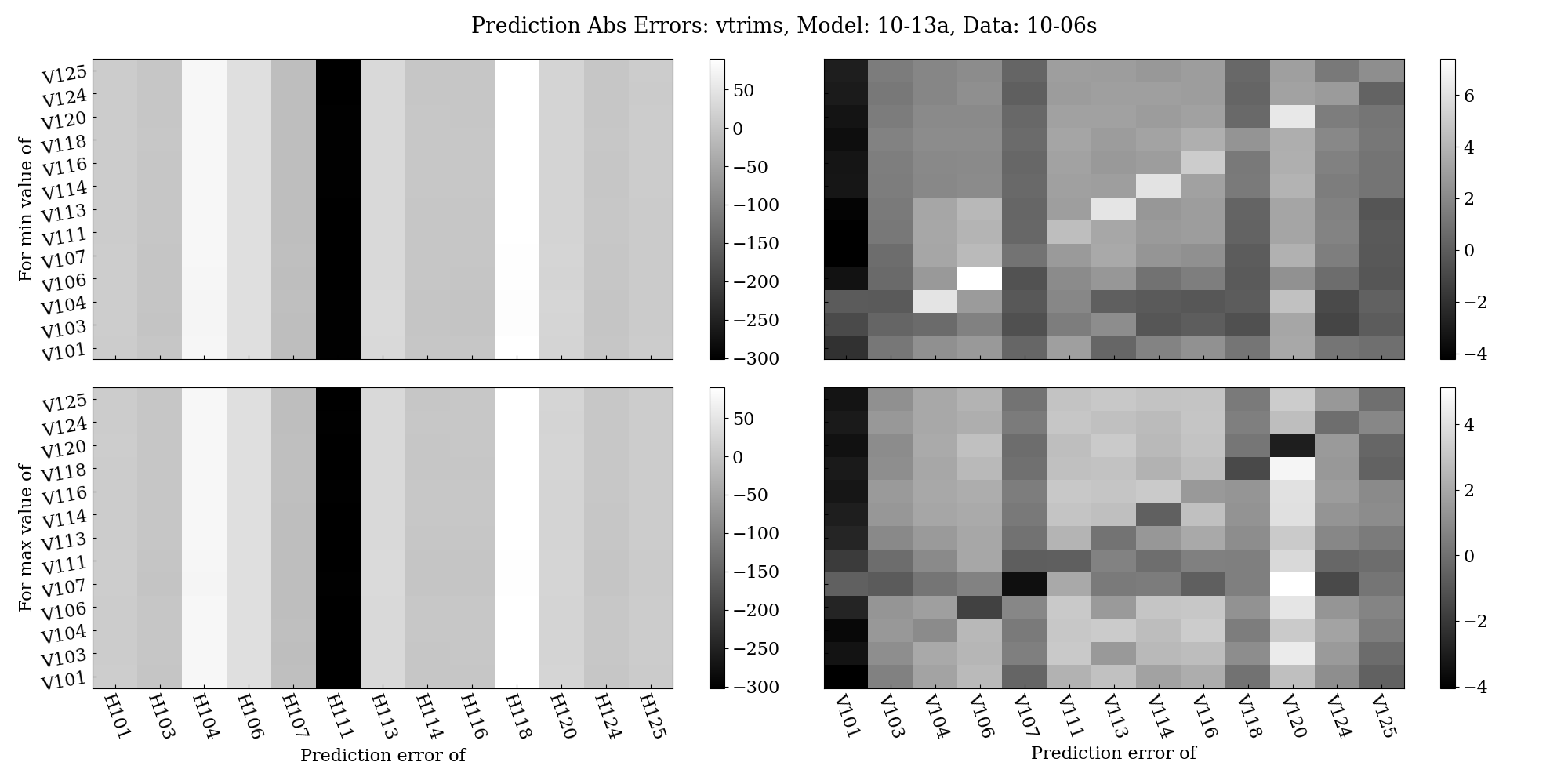 Identification of trim errors
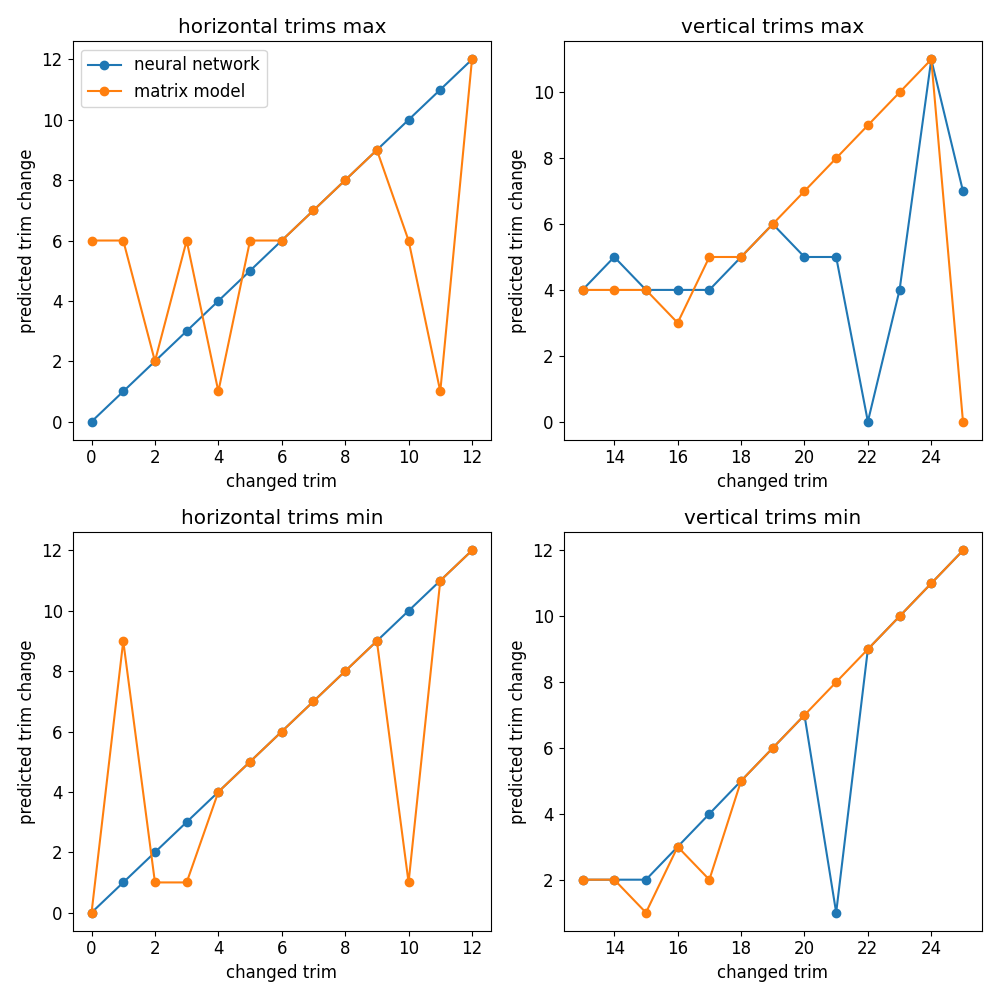 Use algorithm to identify trim errors
Model trained to predict trim settings from BPM readings
Compute error between predicted trim setting and actual trim settings 
Large model offsets make threshold determination challenging 
The changed trim has a clear signature over non changed trims 
Subtract the mean error and then find the location with the max residual 
Compare with linear matrix model
Identification of trim errors
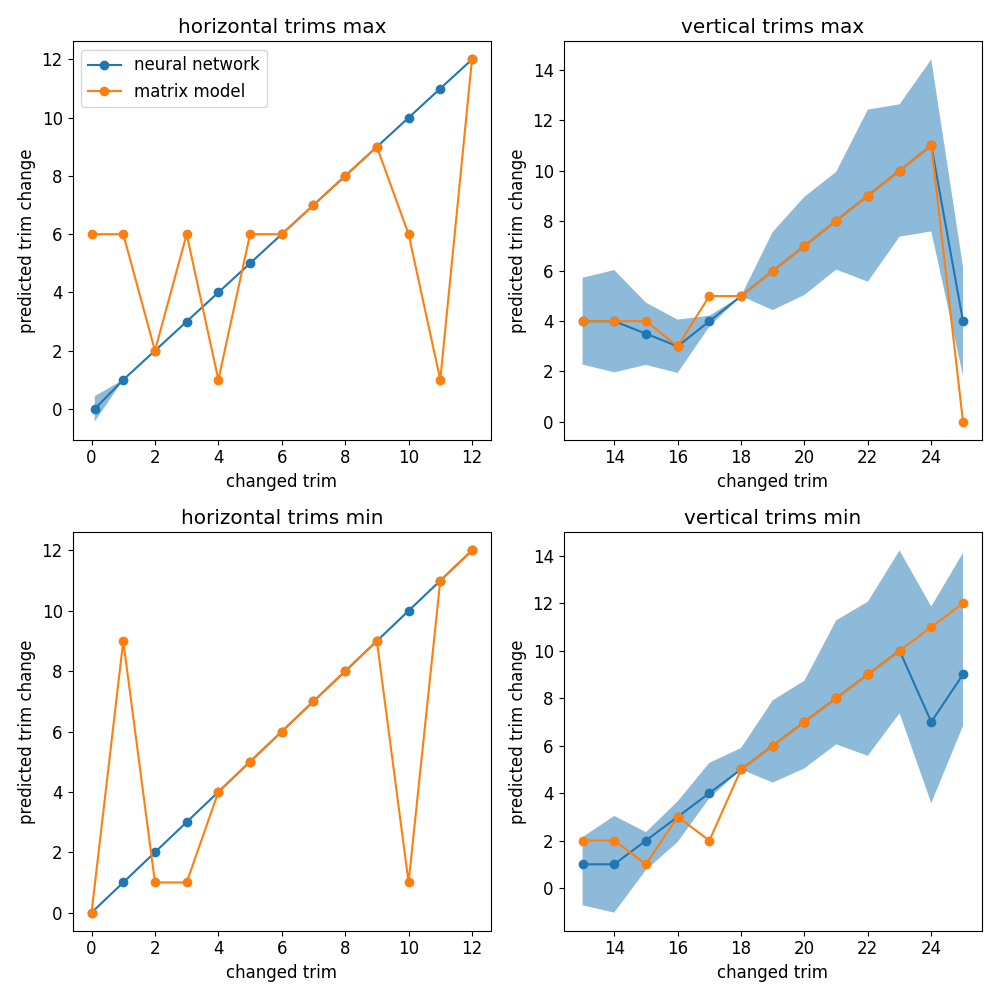 Use algorithm to identify trim errors
Model trained to predict trim settings from BPM readings
Compute error between predicted trim setting and actual trim settings 
Large model offsets make threshold determination challenging 
The changed trim has a clear signature over non changed trims 
Subtract the mean error and then find the location with the max residual 
Compare with linear matrix model 
Use model ensemble to improve prediction and provide error bars 
Plots show median prediction with plus minus one standard deviation
Detailed error detection analysis / threshold evaluation
Evaluate model performance on all test data
ROC curve (far right) shows true positive rate vs false positive rate for varying detection thresholds 
Error detection for horizontal trim examples (left) and vertical trim examples (middle)
Color coded by which trim is changed 
Model error in dashed line 
Anomaly flag in solid line showing that the BPM is correctly identified
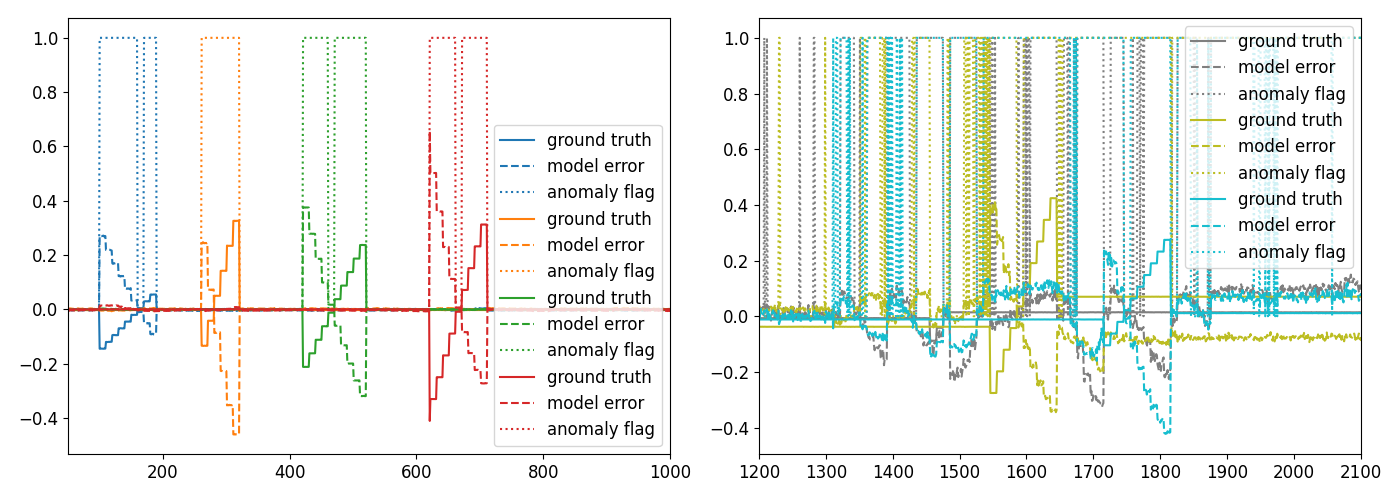 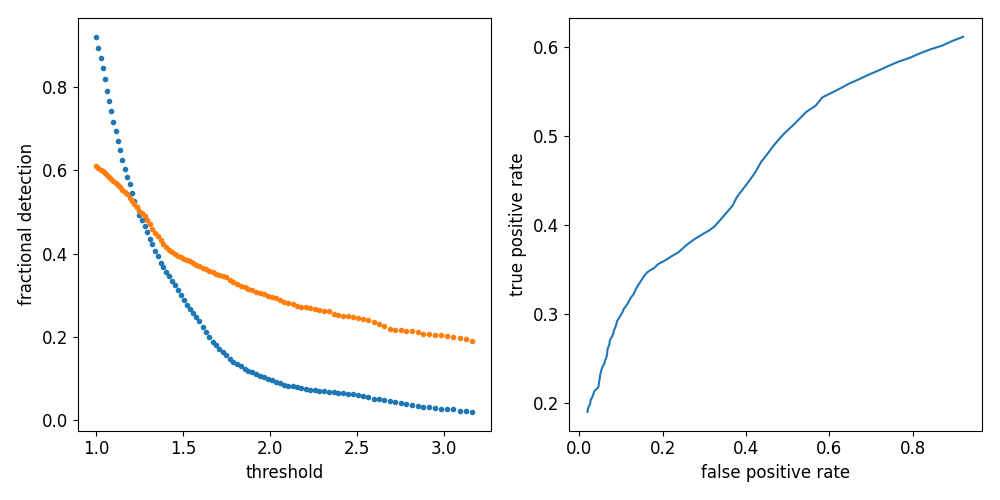 Next steps
Iterate on model learning
Try to improve the predictions for baseline model: planned
Improve detection algorithm 
Extend to remaining BPMs on the LINAC: planned
Expand ensemble to include linear and other models: planned
Try Siamese networks for stronger error discrimination: in progress

Determine deployment path 
Experiment on proton source? 
Expand to include more diagnostics?
Conclusions
Neural network model was able to detect changes in the machine in different operational modes 
Improvement over matrix model 
Training data collected during normal operations (no dedicated study required to train the model) 

Need to better understand the data logger issues 

Understand why the method works even with a poor (in my opinion) model
Disclaimer
This report was prepared as an account of work sponsored by an agency of the United States Government.  Neither the United States Government nor any agency thereof, nor any of their employees, makes any warranty, express or implied, or assumes any legal liability or responsibility for the accuracy, completeness, or usefulness of any information, apparatus, product, or process disclosed, or represents that its use would not infringe privately owned rights.  Reference herein to any specific commercial product, process, or service by trade name, trademark, manufacturer, or otherwise does not necessarily constitute or imply its endorsement, recommendation, or favoring by the United States Government or any agency thereof.  The views and opinions of authors expressed herein do not necessarily state or reflect those of the United States Government or any agency thereof.